Template for Facilities Review
This template is given on the EUROfusion ppt layout. Beneficiaries can use their own layout

Please use a minimum font size 18 pt on the slides
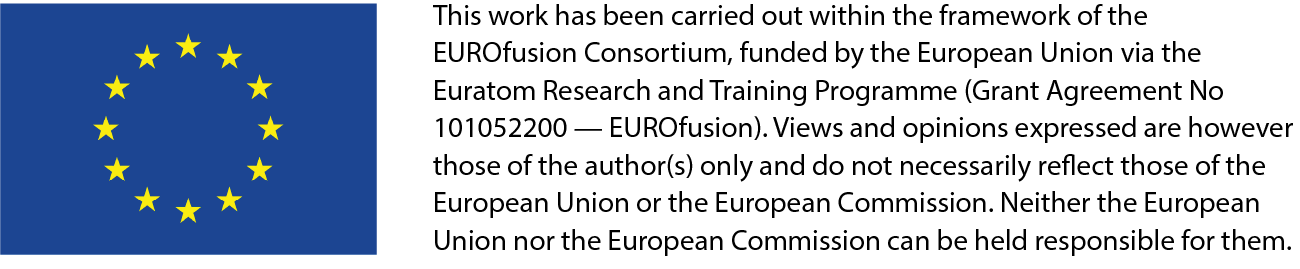 Bureau | 10 March 2023
Unique contributions to the Fusion Roadmap (max. 5 slides)
Indicate for the relevant roadmap missions which unique contributions (Mission 1&6) will be given (see Chapter 5 of the Roadmap) – in other words how does the present (or future/upgraded) facility address the eight R&D Missions of the fusion roadmap and uniquely contribute to the development of basic understanding in support of the Missions (of course for relevant Missions only)
5-year perspective 
10-year perspective (if applicable) 
ECRH system RAMI (system reliability, availability, maintainability, inspectability), Commissioning, operation at high density
ECRH Transmission Line technology (evacuated multibeam TL)
Longer term perspective (if applicable)
High energy NNBI system with possibility of optimization with ICRH to develop efficient power flux to ions. Combination with ECRH driven pure electron heating allows to studying options of combination of various heating schemes to obtain highest possible energy ion thermal population.
Core fueling, ELM triggering and impurity flushing by pellets in high density plasmas and field
High energy particle physics (EG5) made possible by NNBI and/or ICRH 
ECRH operation at high density
Only high-energy NNBI in high-field device with metallic wall: DTT NBI and ITER NBI system availability timescales are currently similar: possible areas of contributions e.g. ITER PFPO phase, D plasmas
Template for input to facilities review
Important contributions to the Fusion Roadmap (max. 5 slides)
Indicate for the relevant roadmap missions which important (but not unique) contributions (Mission 1&6) will be given (see Chapter 5 of the Roadmap) – in other words how does the present (or future/upgraded) facility address the eight R&D Missions of the fusion roadmap and give important contributions to the development of basic understanding in support of the Missions (for relevant Missions only)
5-year perspective 
10-year perspective (if applicable) 
Longer term perspective (if applicable)
ECH deposition broadening due to edge turbulence
ICRH coupling studies under challenging conditions: big machines like ITER and DEMO will have larger than wanted distances between the antenna and the plasma. DTT might allow to study options on how to cope with that problem.
Template for input to facilities review